Праздники России !
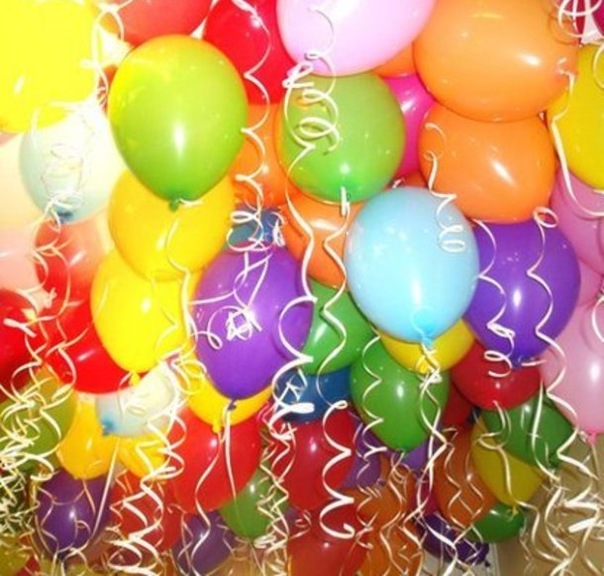 Выполнила Панасенко С.Н.
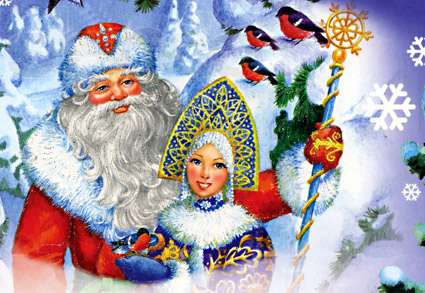 Долгожданный Новый годМы встречаем вместе.Будет дружный хоровод,И стишки, и песни.Пусть на елке огонькиЗагорятся ярко,Всем на праздник Дед МорозПринесет подарки.
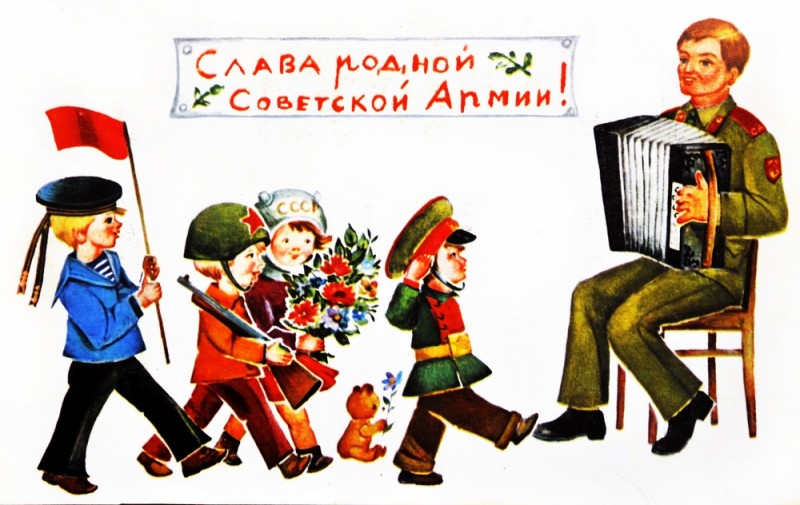 Нашей Армии любимой День рожденья в феврале. Слава её, непобедимой! Слава миру на земле!
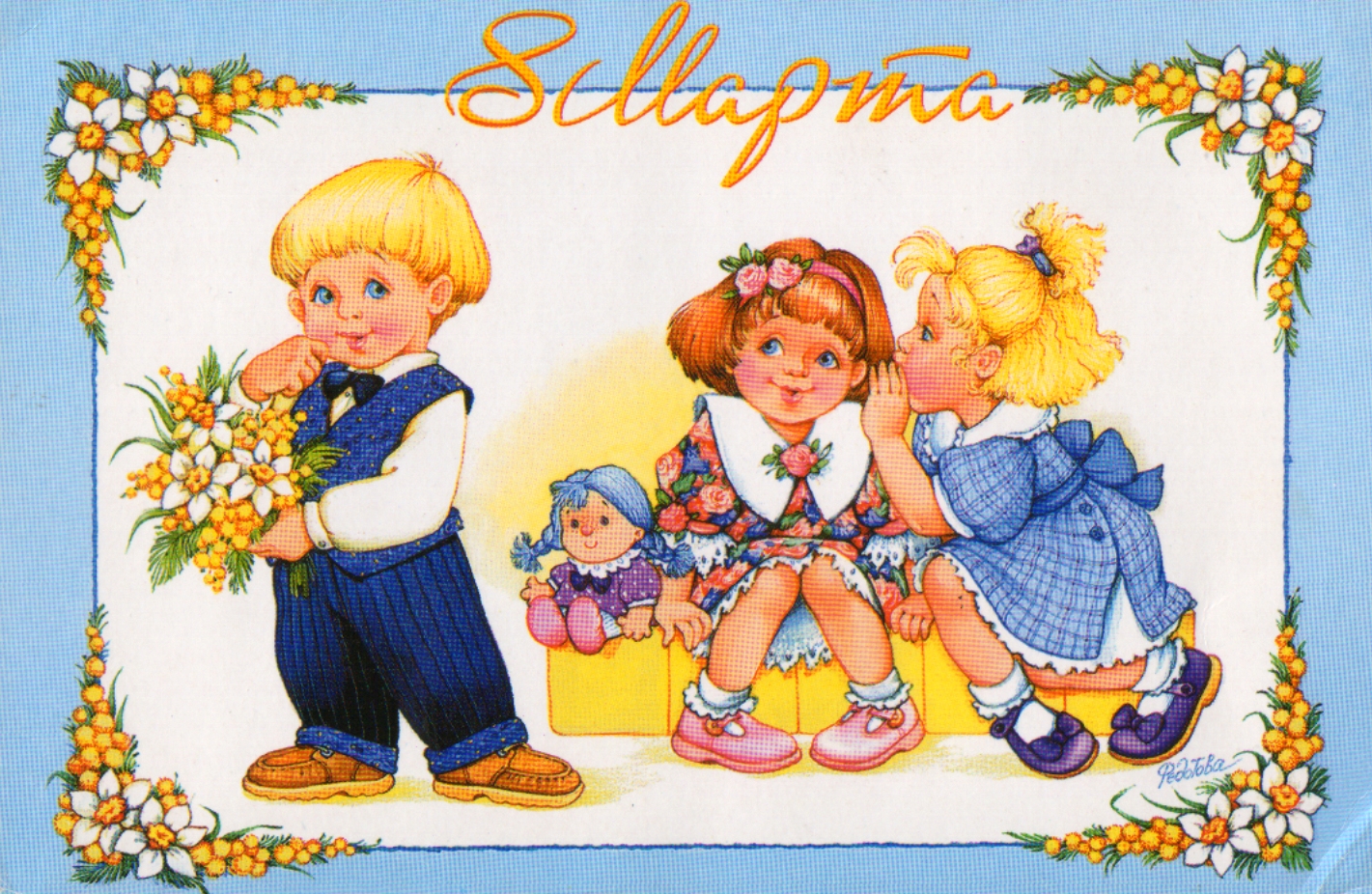 Восьмое марта – день хороший!Он – чтобы женщин поздравлять!И взрослых, и девчонок-крошек,Всего им лучшего желать.
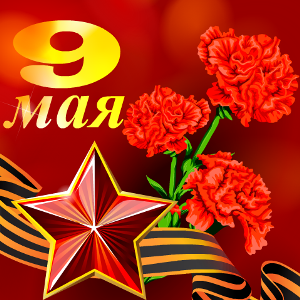 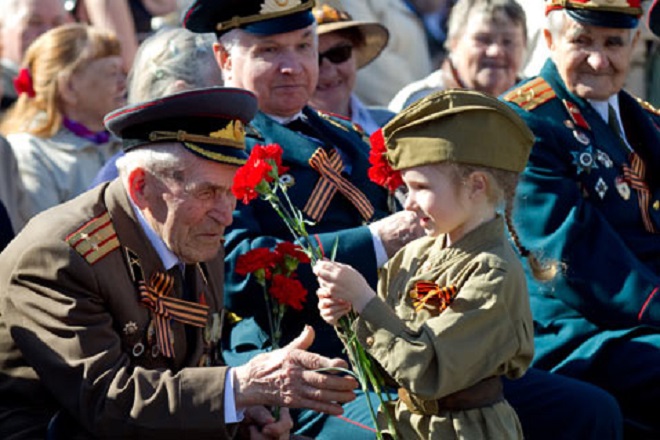 Что такое День Победы?Это утренний парад:Едут танки и ракеты,Марширует строй солдат.Что такое День Победы?Это праздничный салют:Фейерверк взлетает в небо,Рассыпаясь там и тут.Что такое День Победы?Это песни за столом,Это речи и беседы,Это дедушкин альбом.Это фрукты и конфеты,Это запахи весны…Что такое День Победы –Это значит – нет войны.
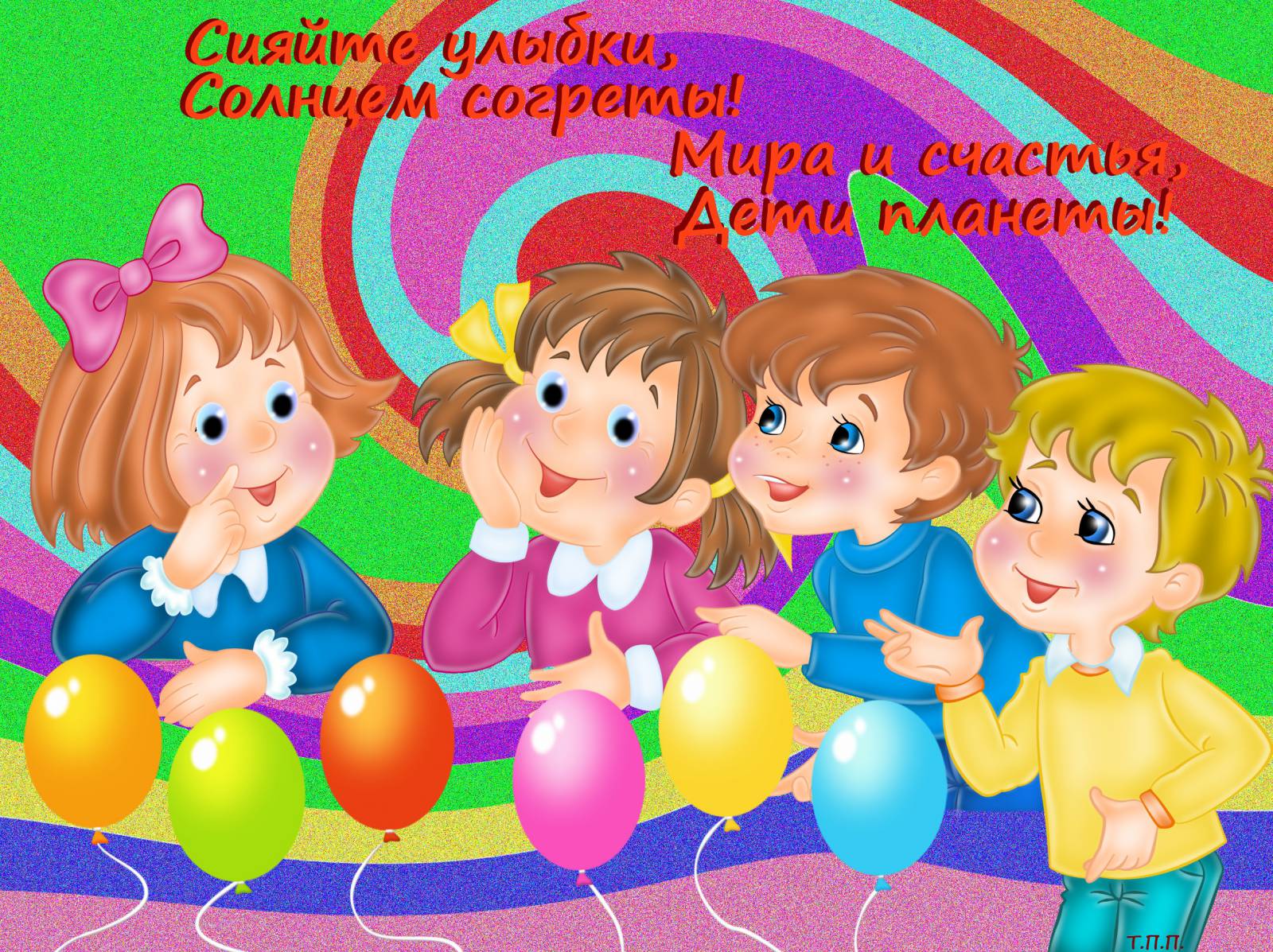 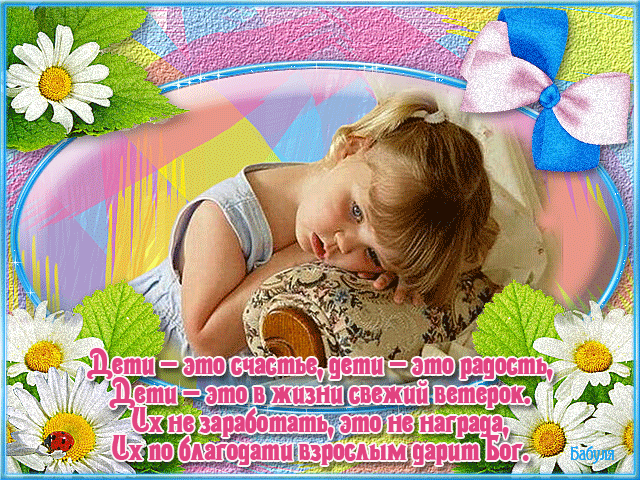 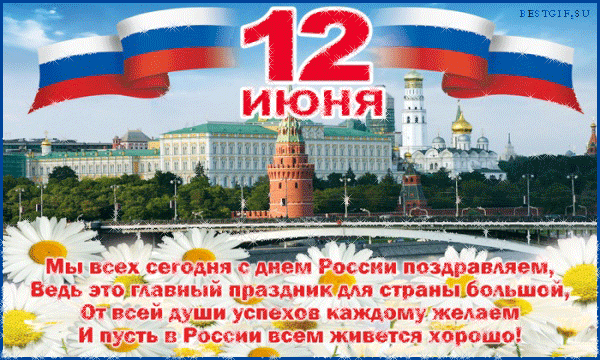 Россия – это не только большие города,Россия – это природы краса!Россия – это поля с высокой травой,Россия – это горы и тропы домой!Россия – это реки, леса,Россия таит в себе чудеса!Россия – родная наша земля,Россия, люблю я тебя!